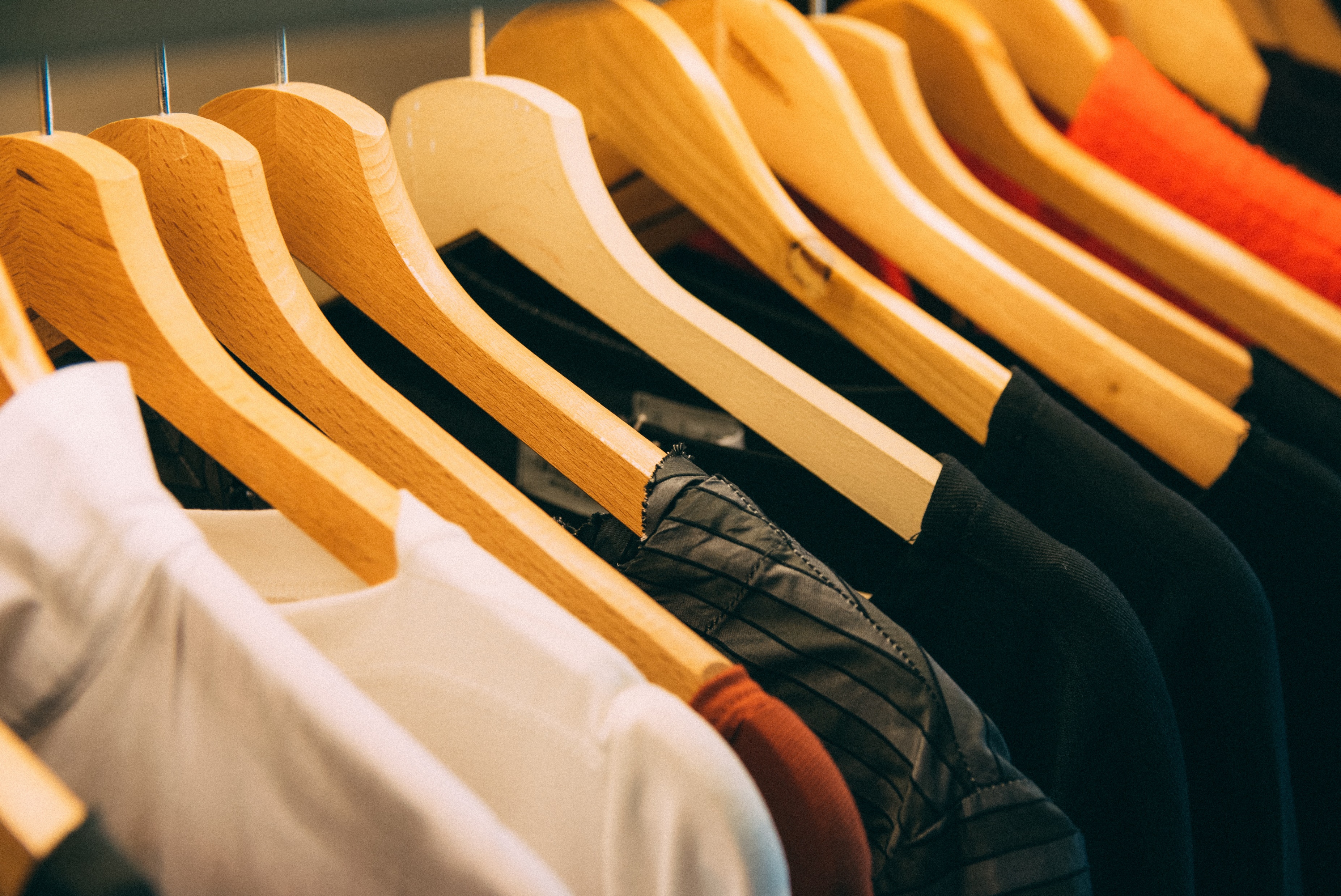 KLEDING
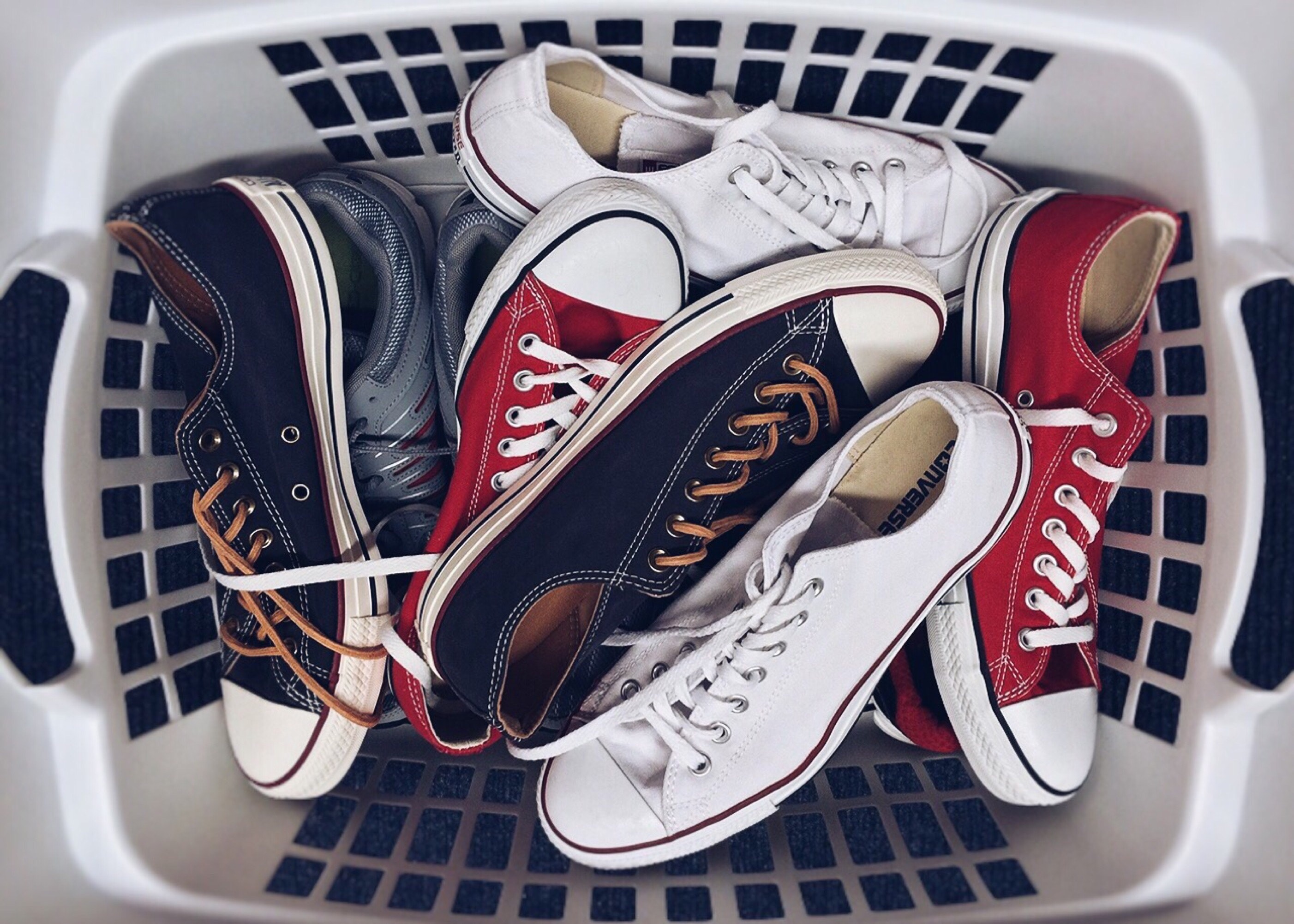 SCHOENEN
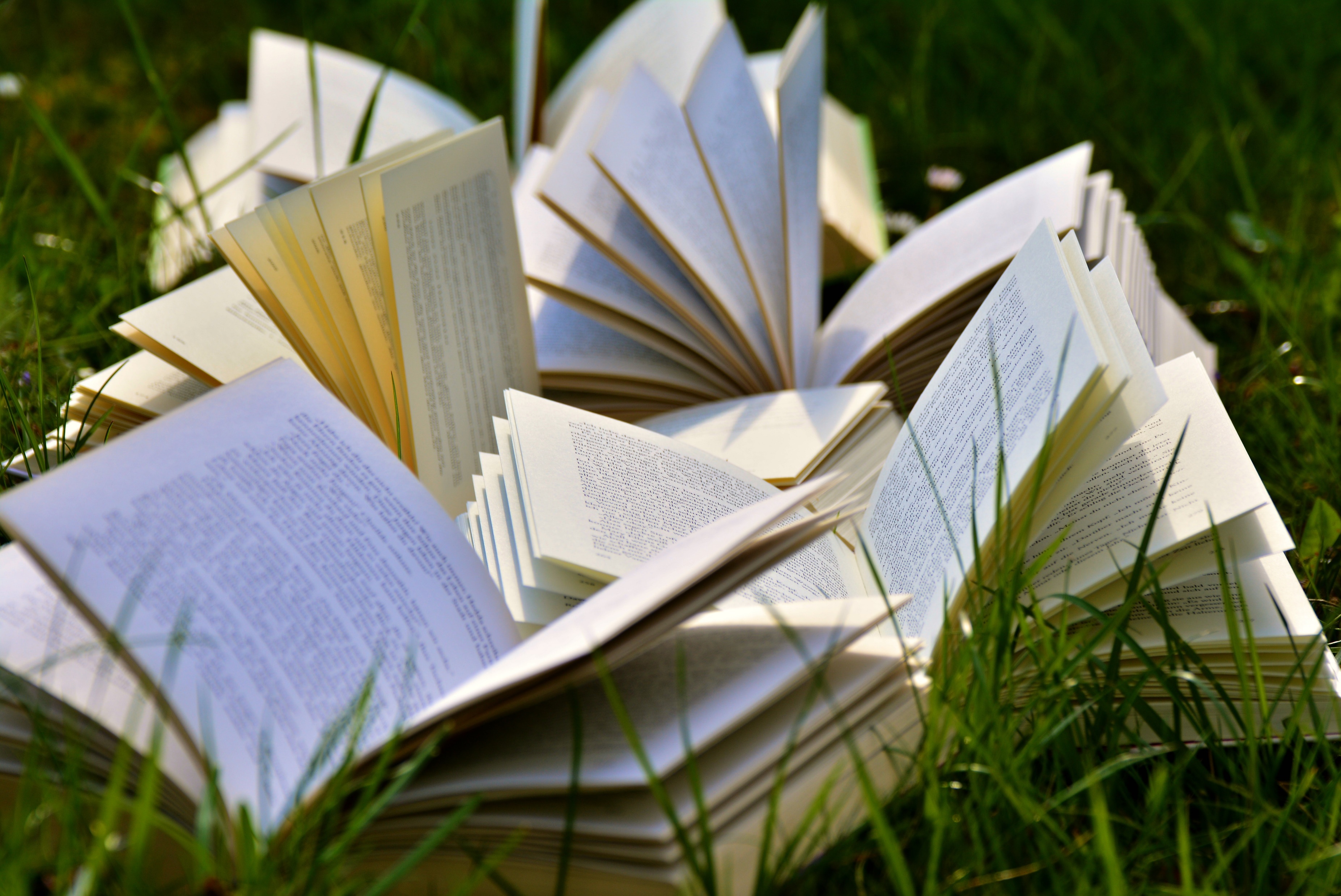 BOEKEN
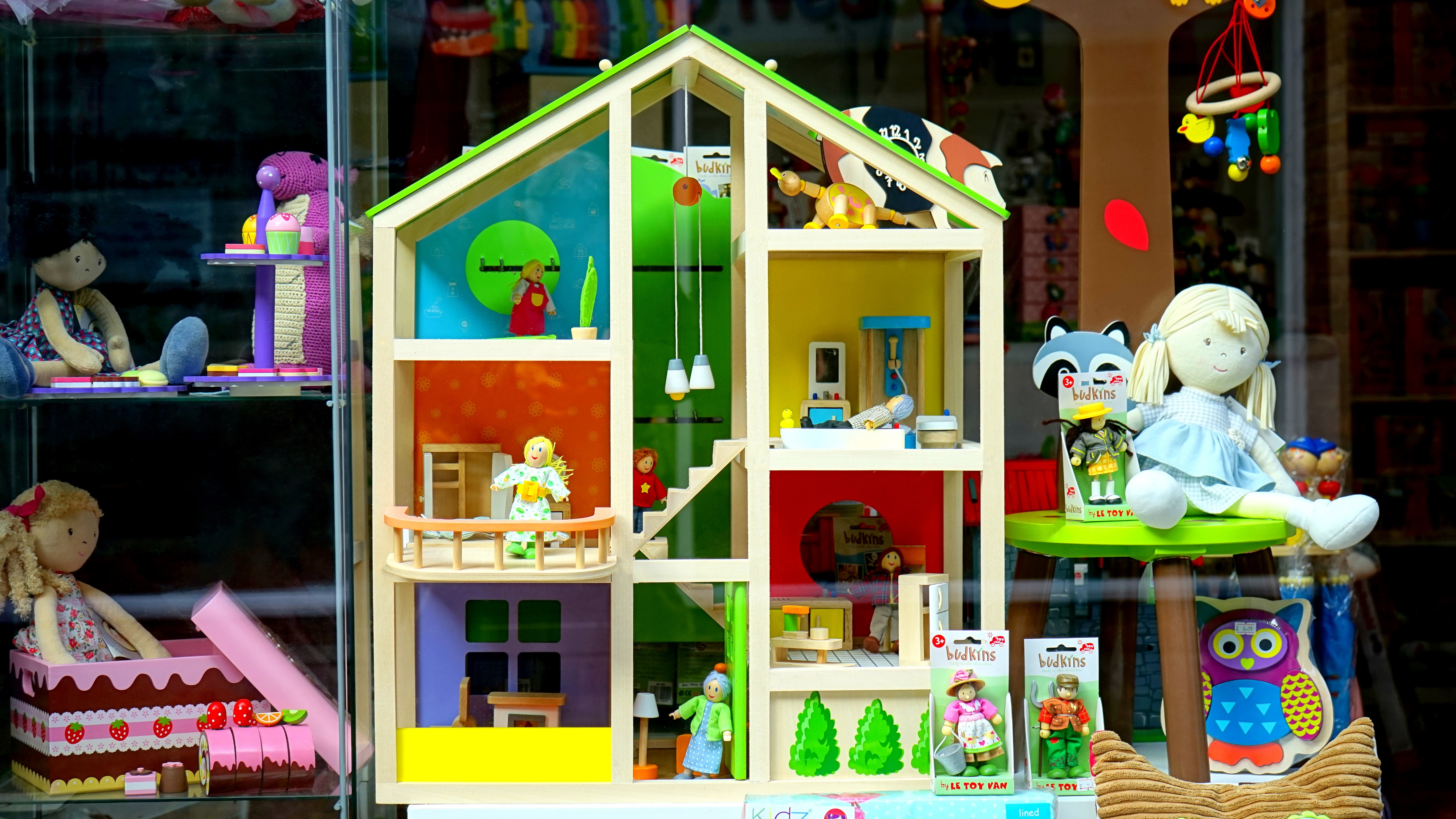 SPEELGOED
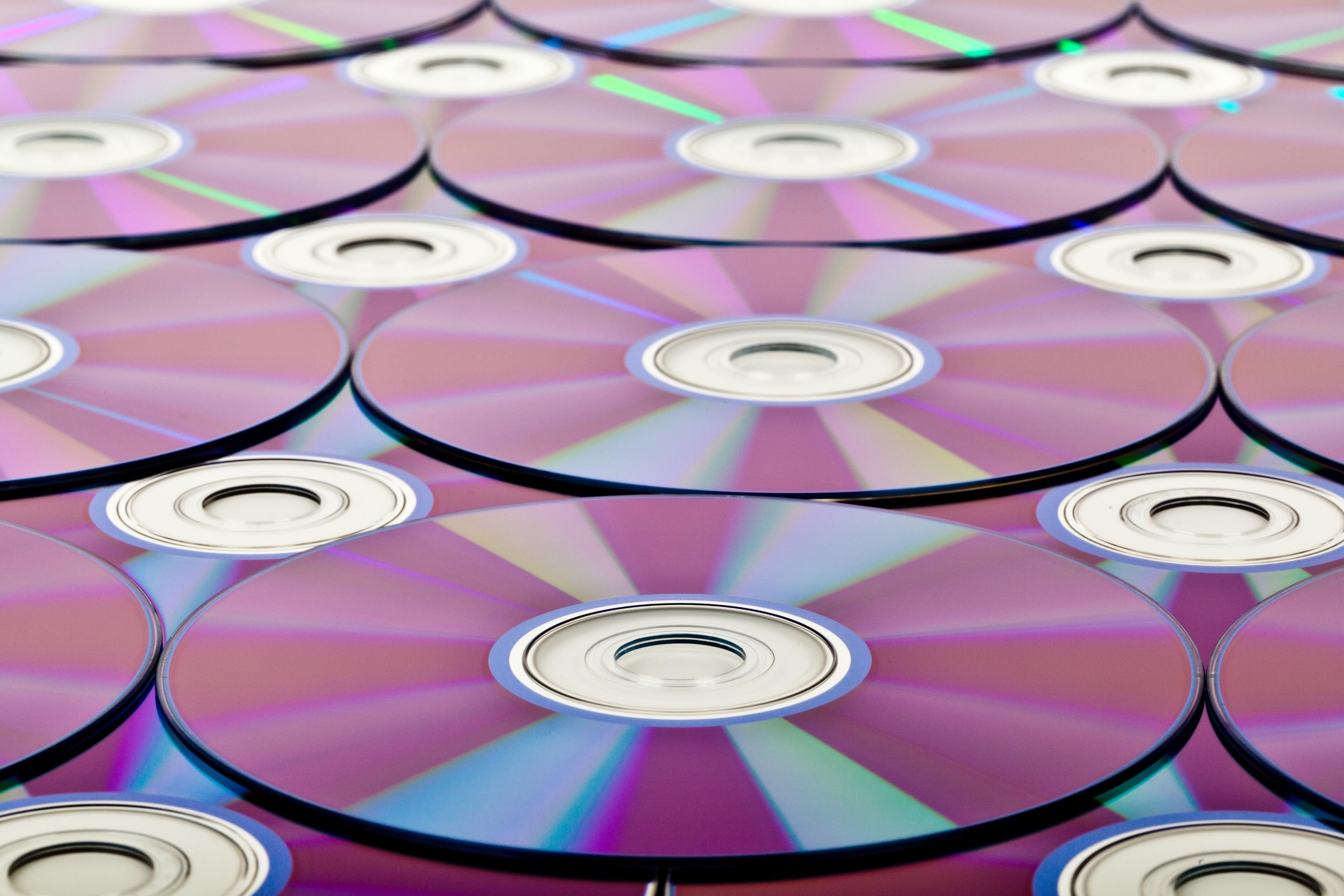 CD’S, DVD’s en MULTIMEDIA
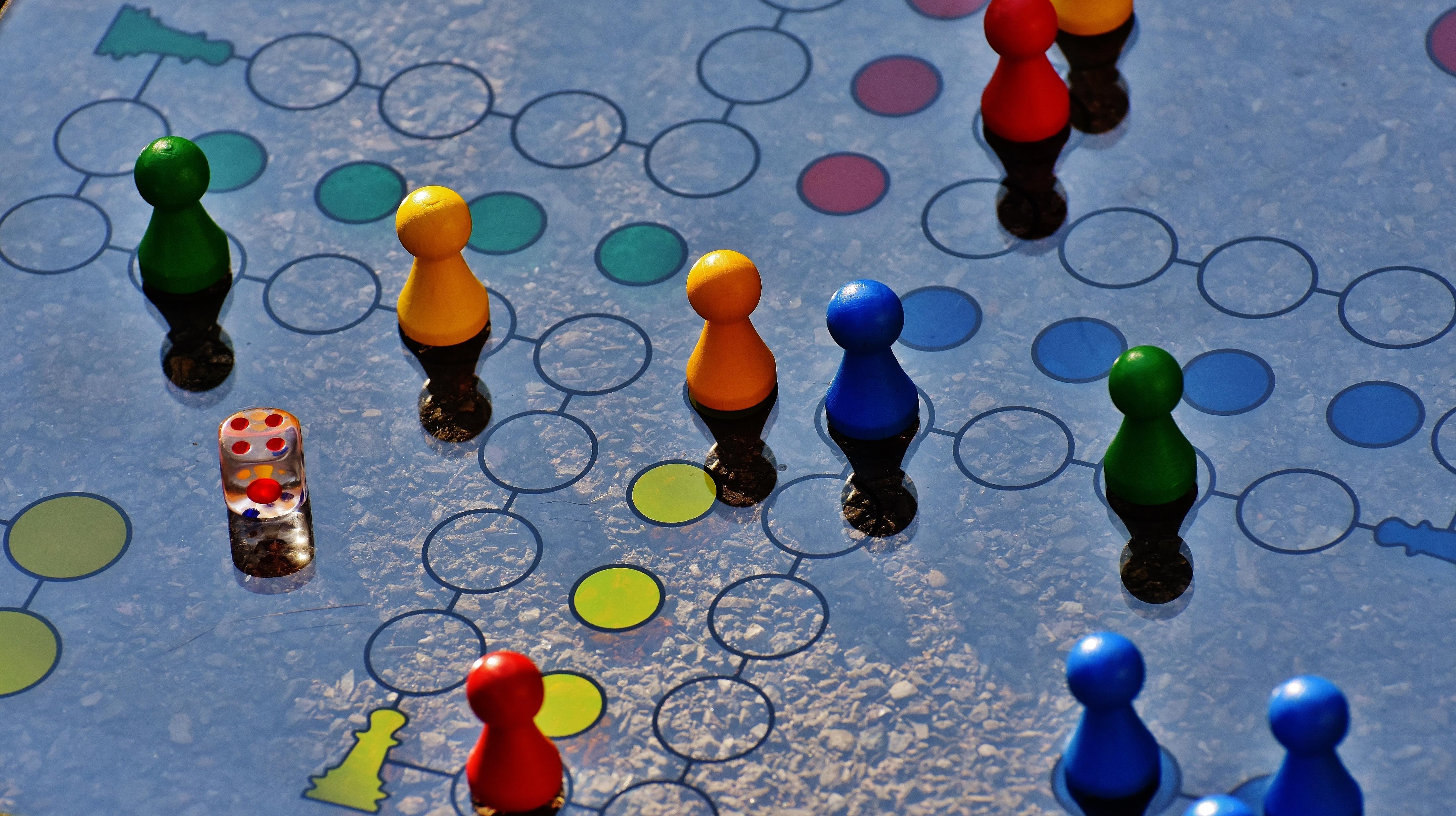 GEZELSCHAPS-SPELLETJES
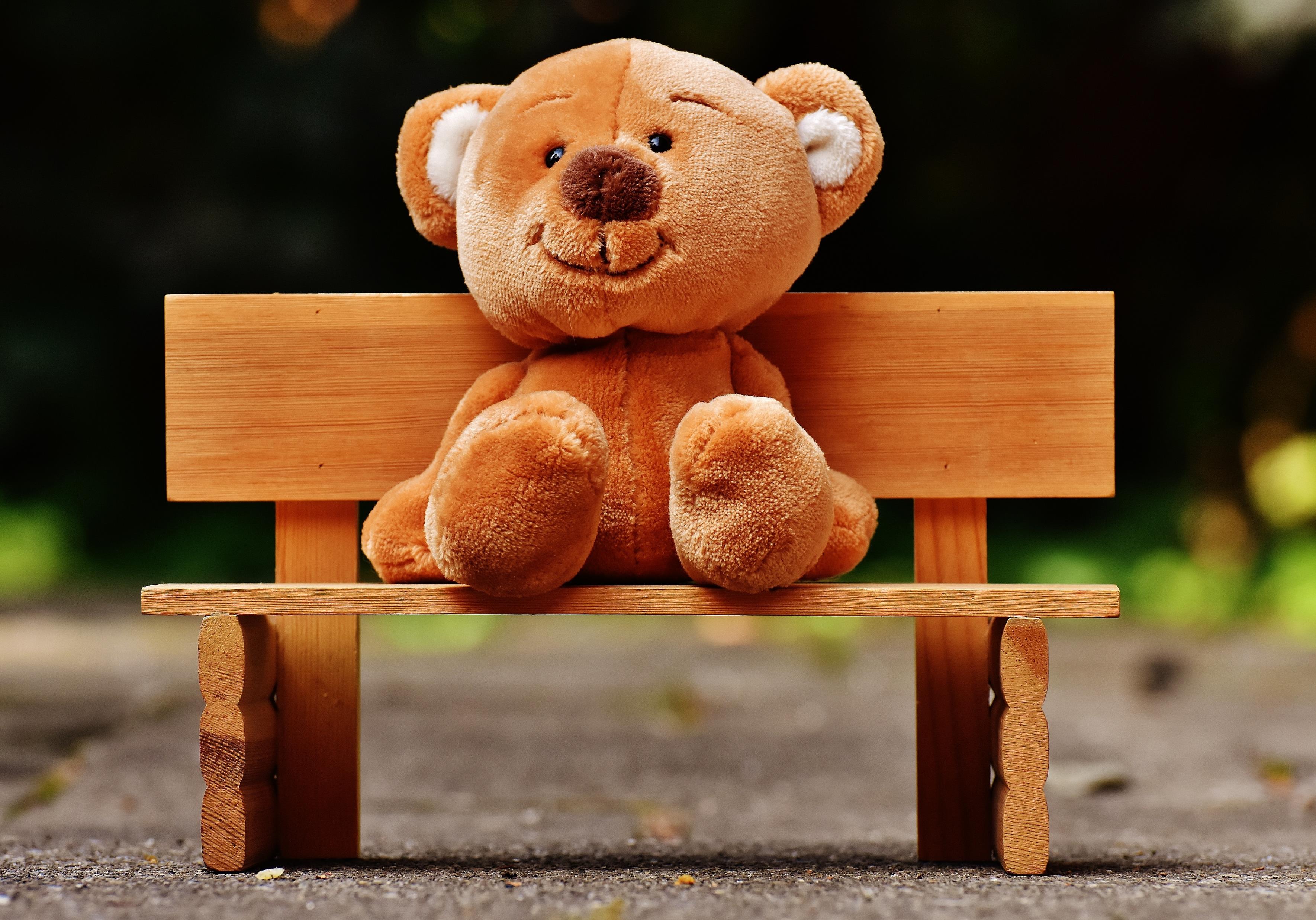 KNUFFELS
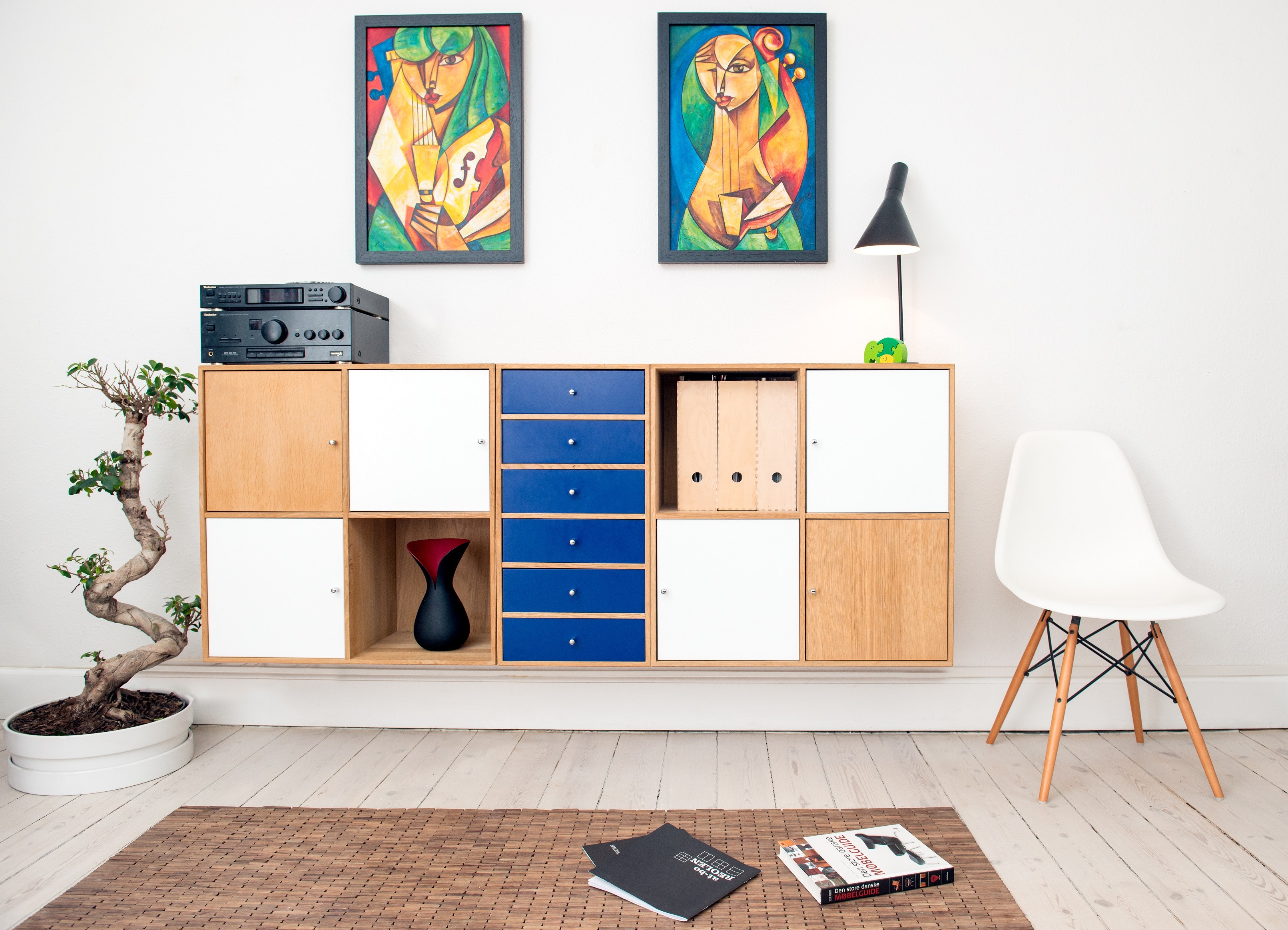 MEUBELS
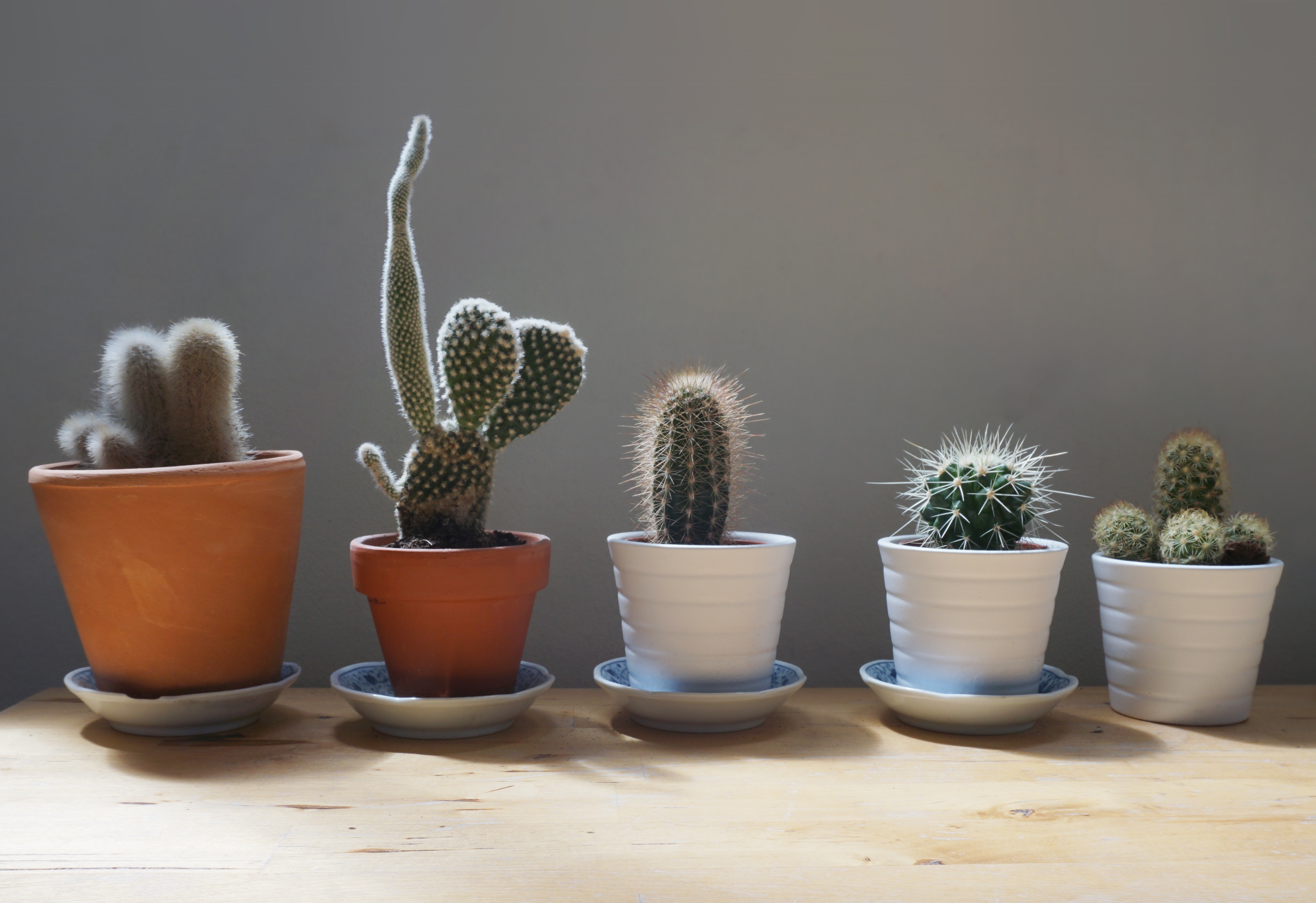 PLANTEN
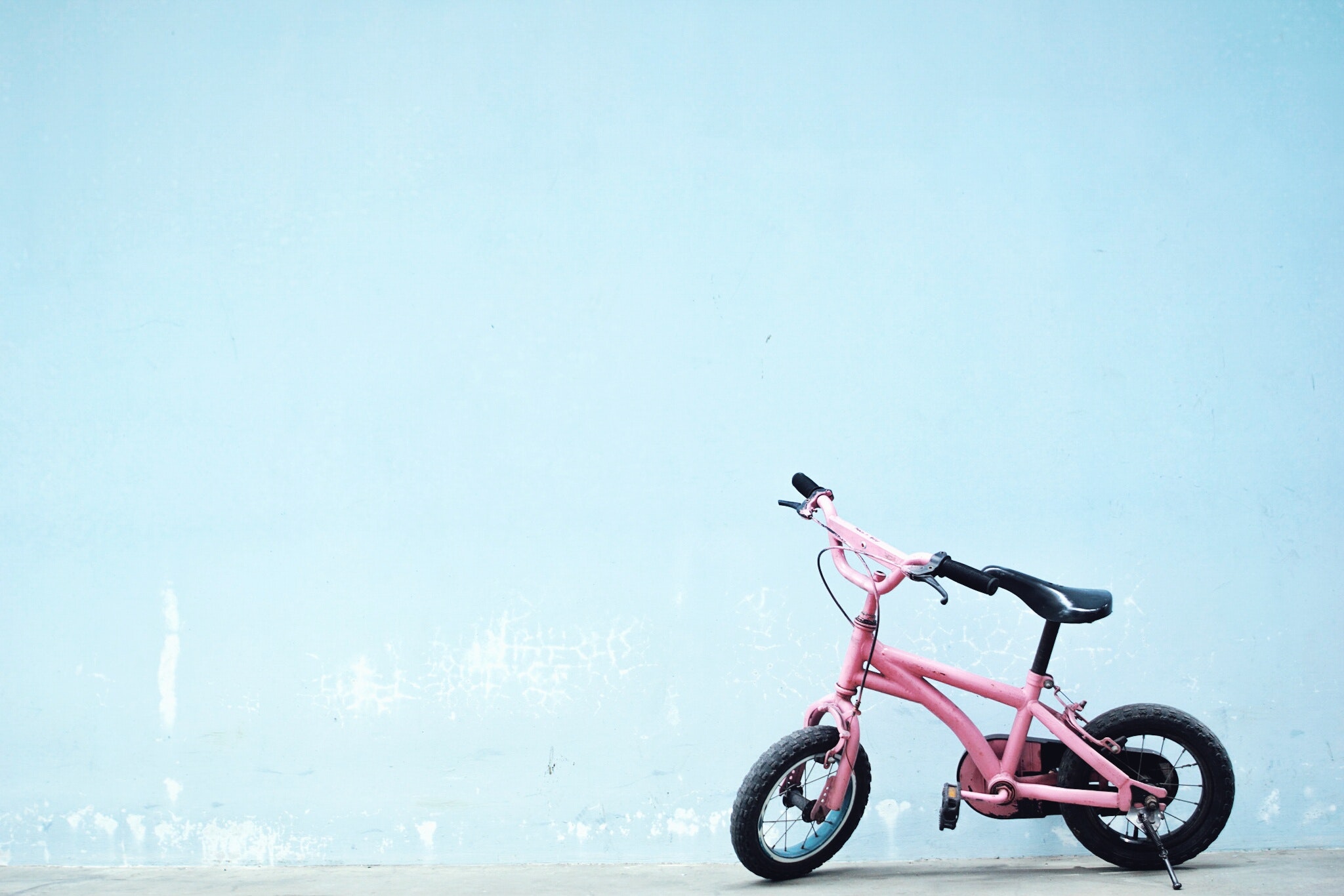 FIETSEN
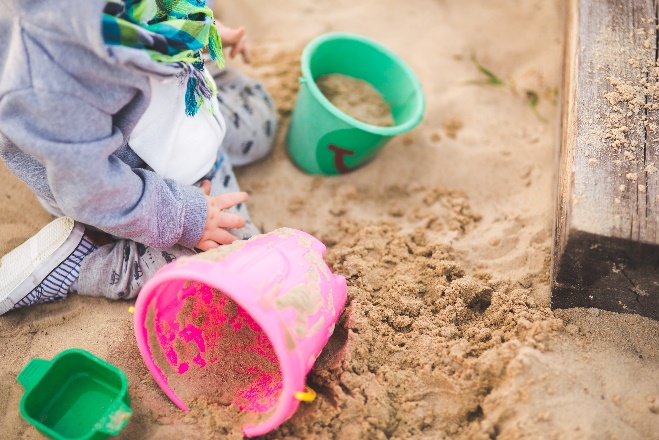 BUITEN-SPEELGOED
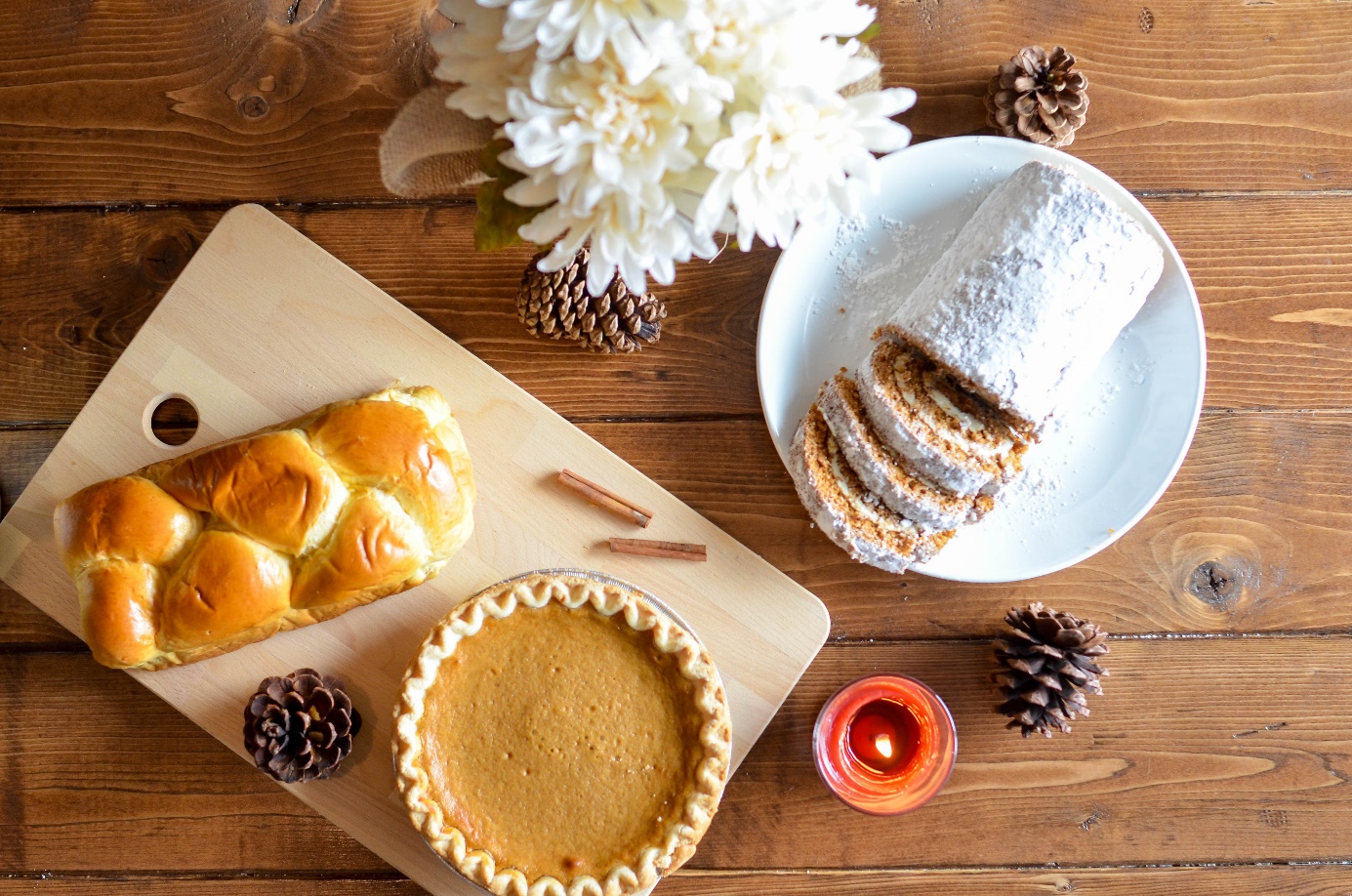 GEBAK EN KOEKJES
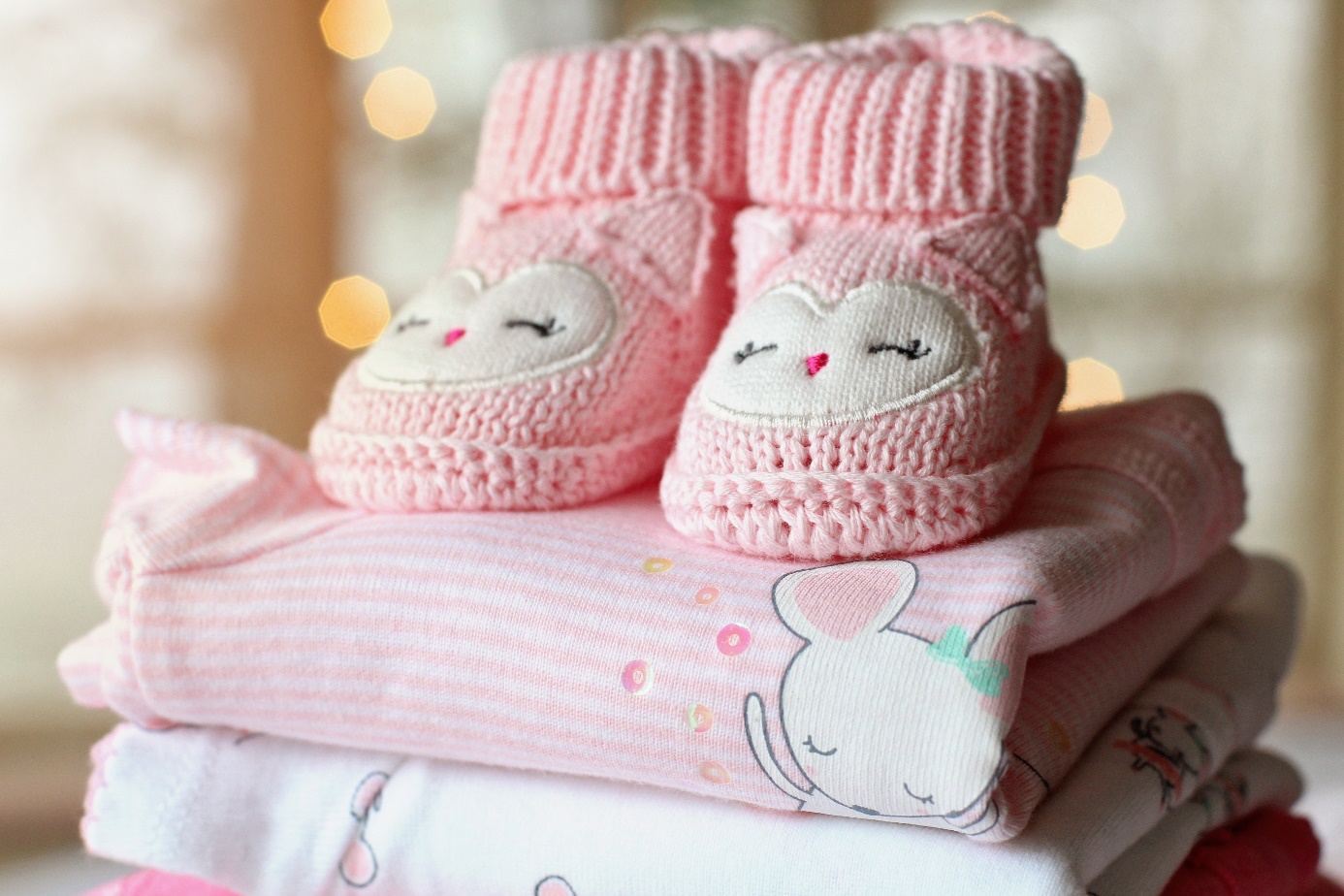 BABYSPULLEN
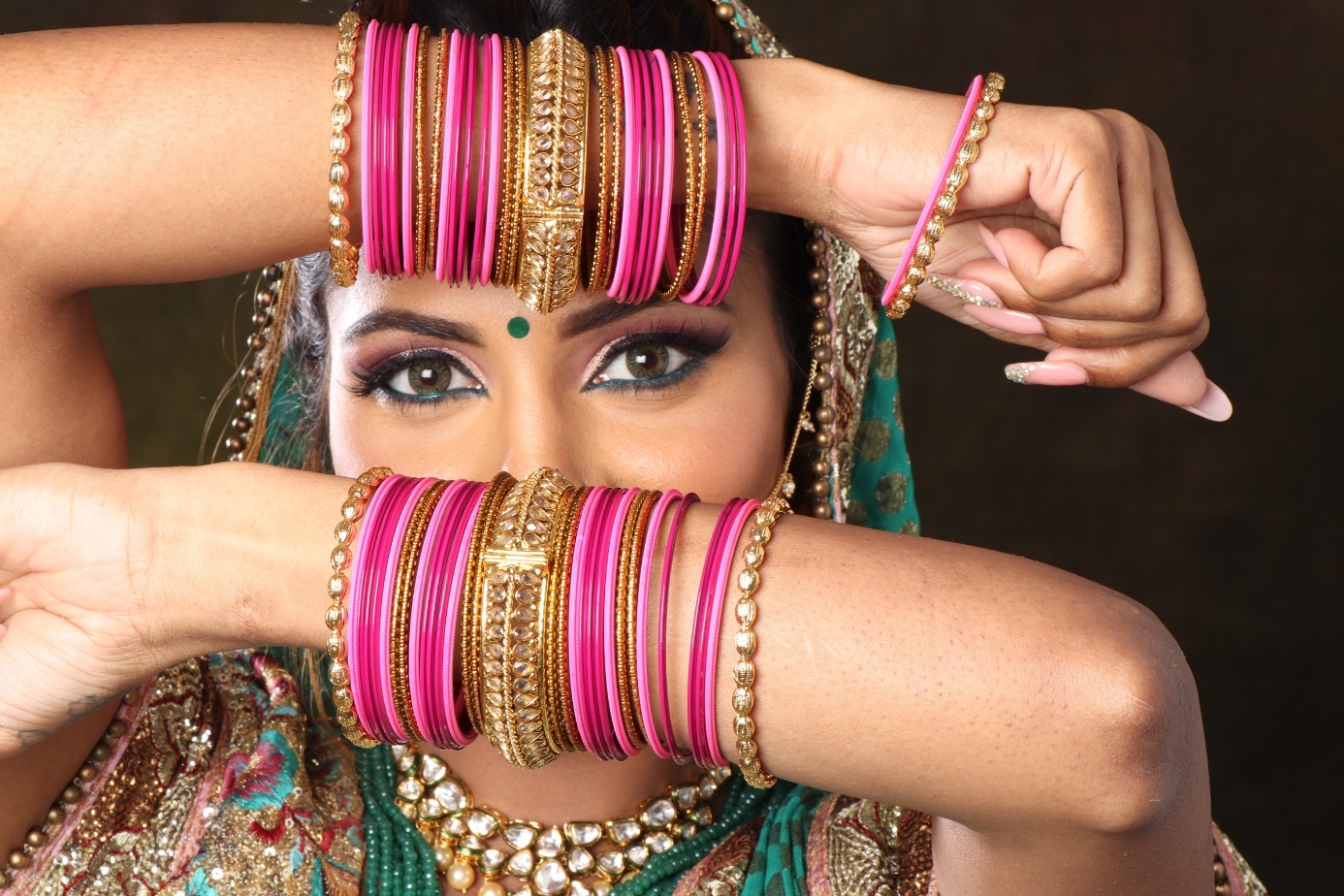 JUWELEN
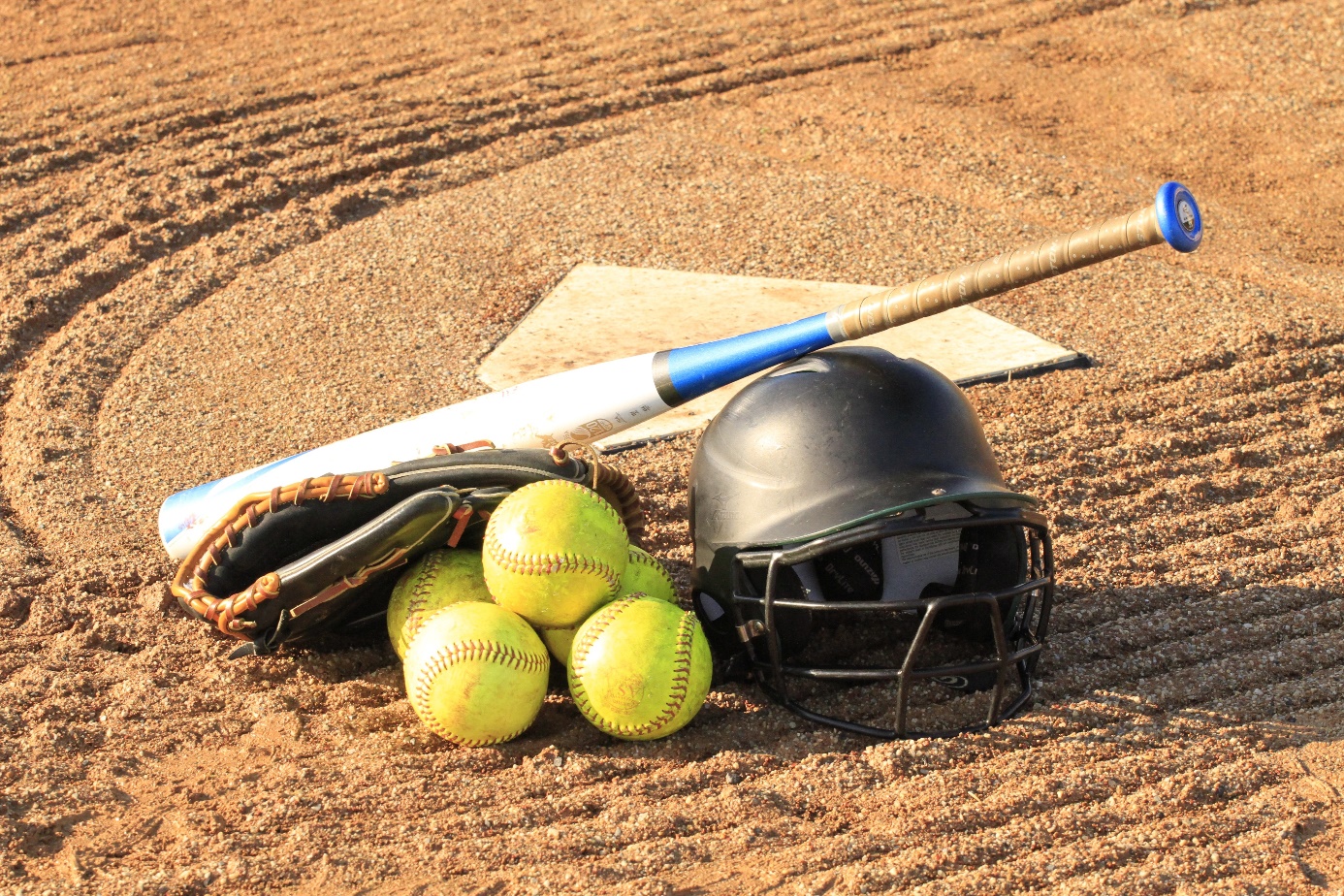 SPORTARTIKELS